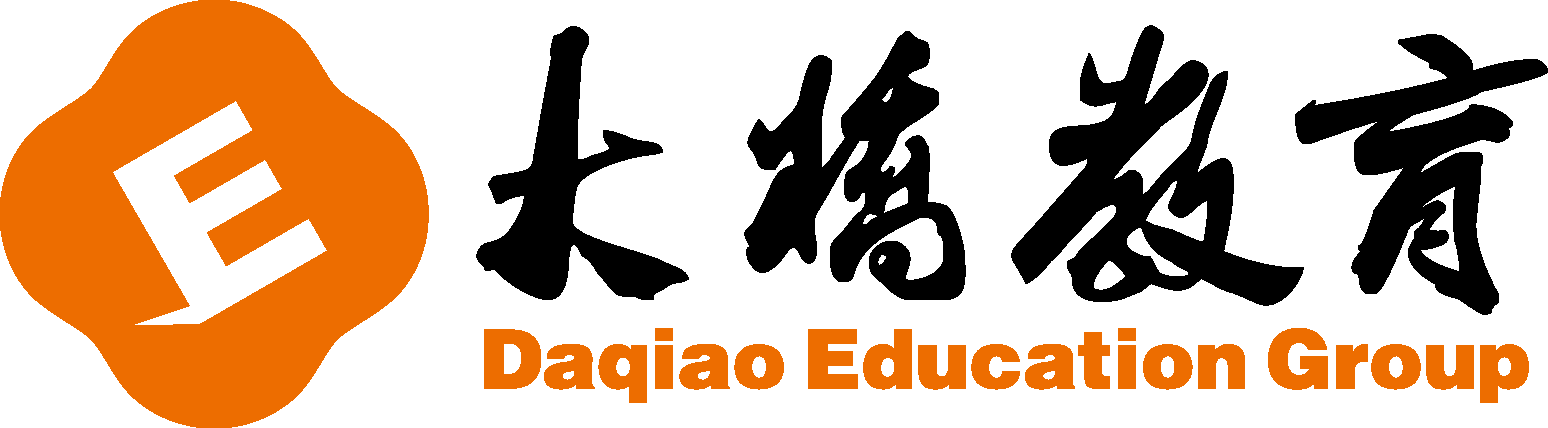 爱学习新概念L25-36复习课课后作业
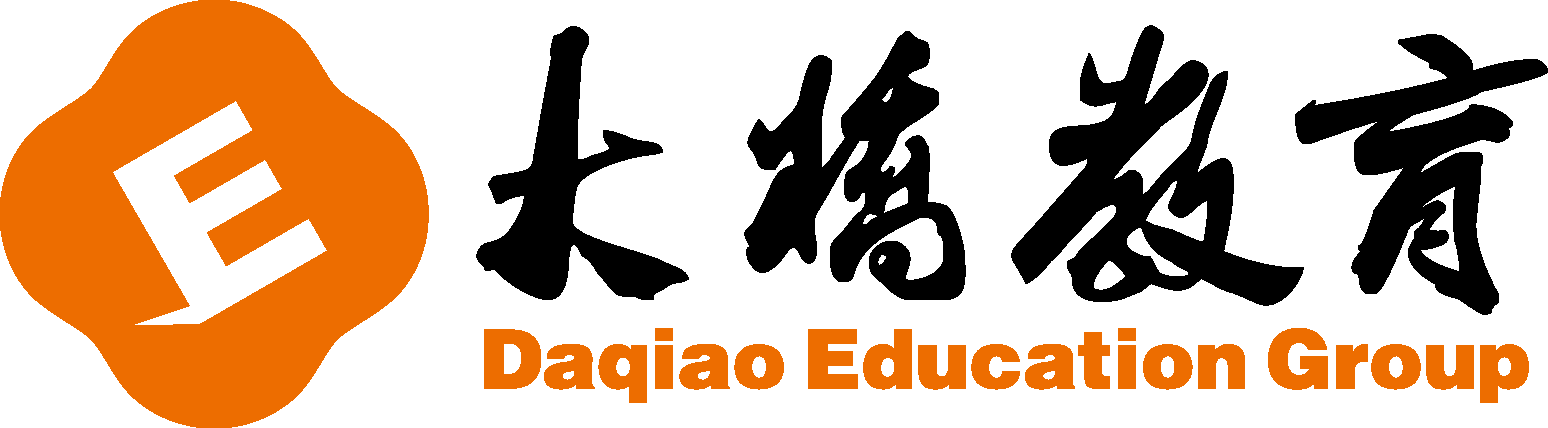 I.英汉互译 

1. 厨房
2. 电冰箱
3. window
4. armchair
5. 等
6. 跳                 
7. 照片                          
8. 村庄
9. 山谷                             
10. 在……之间
kitchen
hill
11. 小山 
12. 另一个 
13. 妻子 
14. 沿
15. 河岸
16. 水
17. 游泳
18. 大楼，建筑物
19. 公园
20. 进入
_______________
_______________
_______________
_______________
_______________
_______________
_______________
_______________
_______________
_______________
_______________
_______________
_______________
_______________
_______________
_______________
_______________
_______________
_______________
_______________
refrigerator
another
窗户
wife
扶手椅
along
wait
bank
jump
water
photograph
swim
village
building
valley
park
into
between
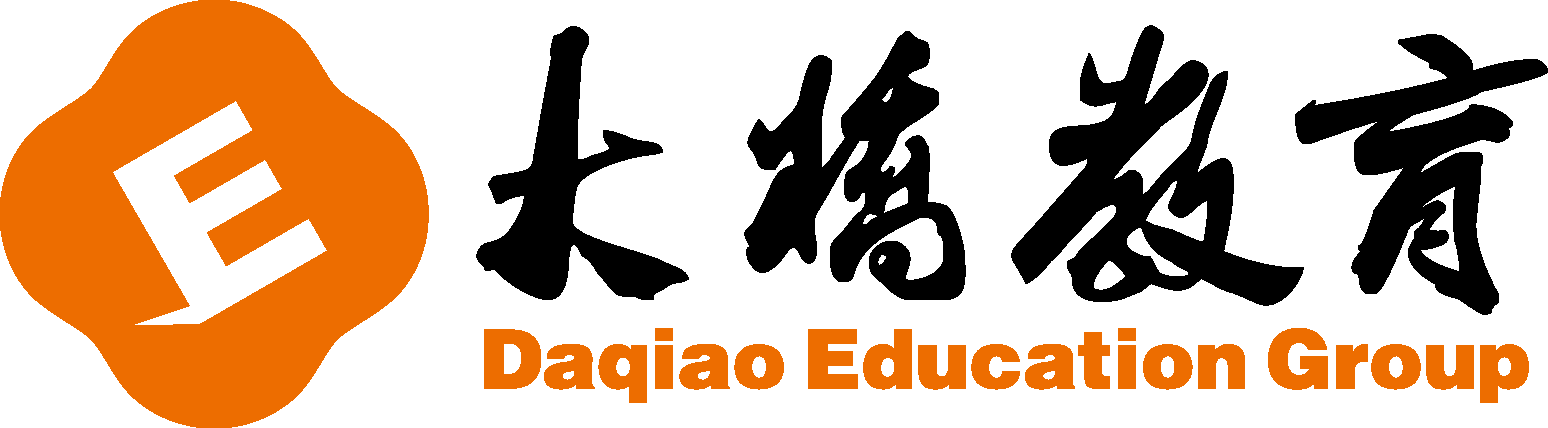 II.选出适当的动词完成短语。


        1._______the tree                 5._______a book
        2._______the pencil              6._______the floor
        3._______the clothes            7._______the room
        4._______the meal                8._______the door
cook  air  wash  sweep  open  read  sharpen  climb
read
climb
sweep
sharpen
air
wash
open
cook
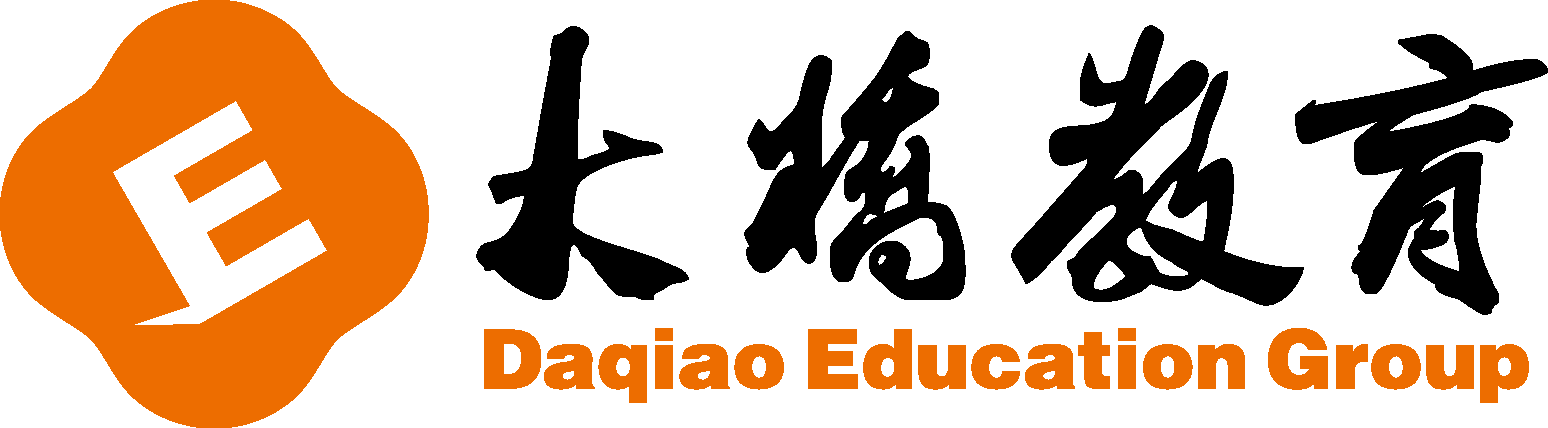 III.单项选择。
1._____a table in the middle of my living room.
  A.These is          B.These are          C. There is          D. There are
2. There are_____on the wall.
  A. a window       B. three picture    C. some pictures   D. some windows
3. The door isn't shut._____it!
  A. Shut              B. To shut            C. Shutting           D. To shutting
4. -What are they_____? 	-They are_____for the bus.
  A. do; wait        B. do;waiting        C. doing; wait       D. doing; waiting
5._____is a fine day. The sun is shining.
  A. This              B. That                C. It                    D. Here
6. Your room is untidy. You must_____it.
  A. clean            B. to clean           C. cleaning           D. to cleaning
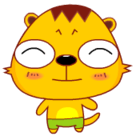 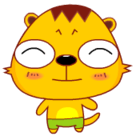 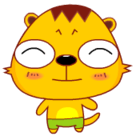 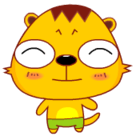 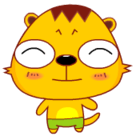 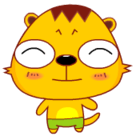 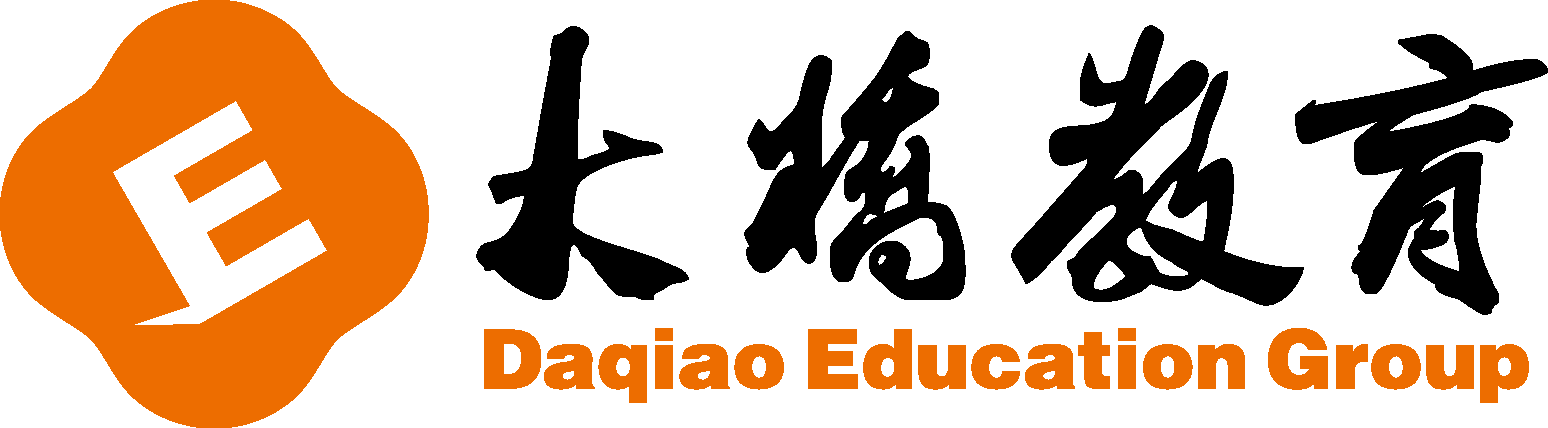 7.Look, My father is_____.
 A. shave                 B. to shave            C.shaving              D. shaveing
8. -Must I leave now?   -No, you_____.
 A. must                  B. mustn't              C. need                D. needn't
9. -_____is Sally?  -She is in the garden.
 A. Who                  B. What                 C. Which               D. Where
10. -What is the boy doing?  -He is swimming_____the river.
 A. above                B. across                C. of                    D. after
11. Some birds are flying_____the river. 
 A. in                      B. on                     C. with                 D. above
12. What does the sign            mean?
 A. Don't walk along the rive                  B. Don't sit near the river
 C. Don't jump into the river                  D. Don't swim in the river
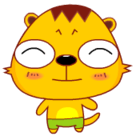 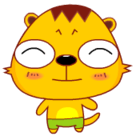 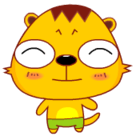 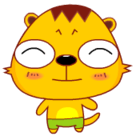 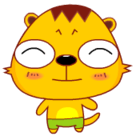 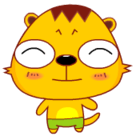 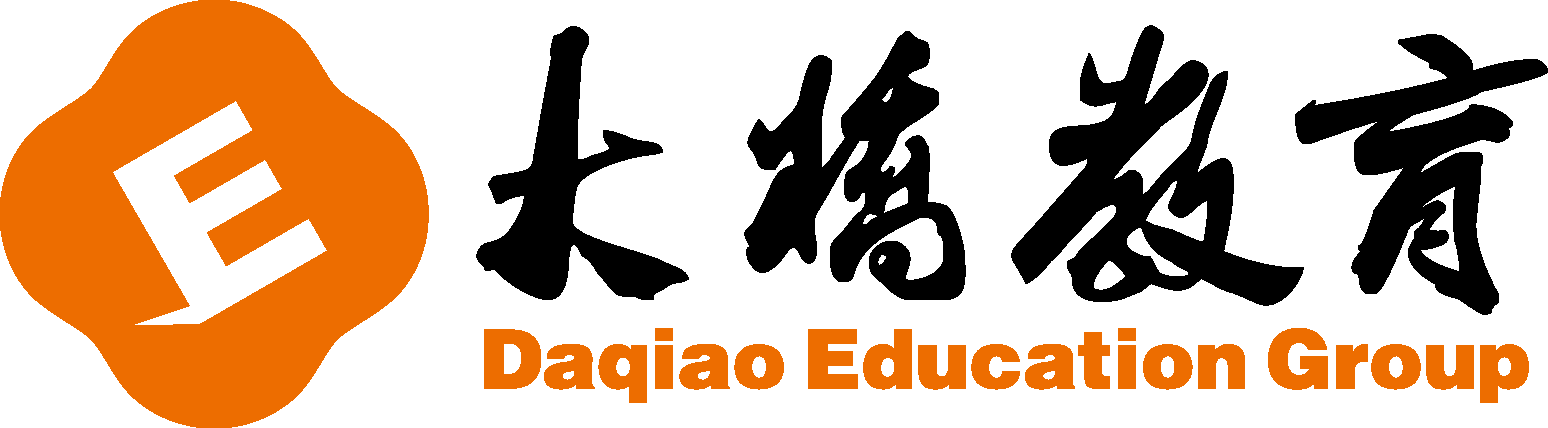 IV.选择适当的短语完成句子，每个短语限用一次。


1. It is cold. __________your coat, Sally.
2. There is a table________________the living room.
3. _________the light, please.
4. There is an_____________in the kitchen.
5. There is a cup on the left and a bottle_____________.
on the right   in the middle of   turn off   put on    electric cooker
Put on
in the middle of
Turn off
electric cooker
on the right
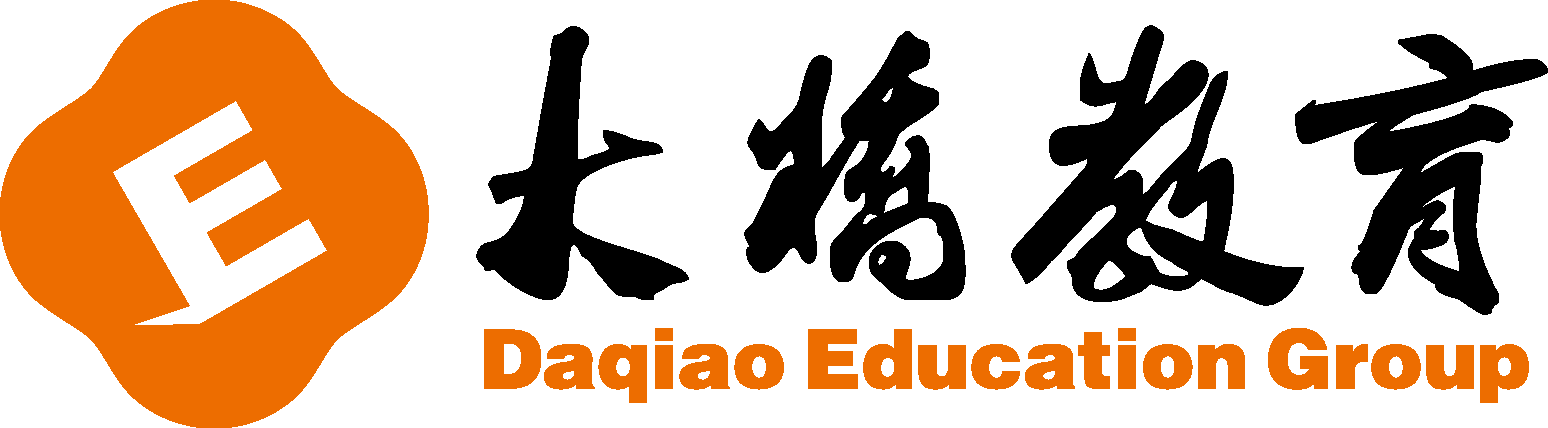 V.按要求改写句子，每空一词。
1. There are some clouds in the sky.（改为否定句）
    There_______ _______clouds in the sky.
2. Open the window, please. （改为否定祈使句）
    _______ _______the window, please.
3. The policeman is running after a man.（改为否定句）
    The policeman_______ _______after a man.
4. There are some boats on the river.（改为一般疑问句）
    _______ _______ _______boats on the river?
5. Must I turn off the light now?（做肯定回答）
   _______, you_______.
aren't   any
Don't    open
isn't  running
Are      there     any
Yes
must
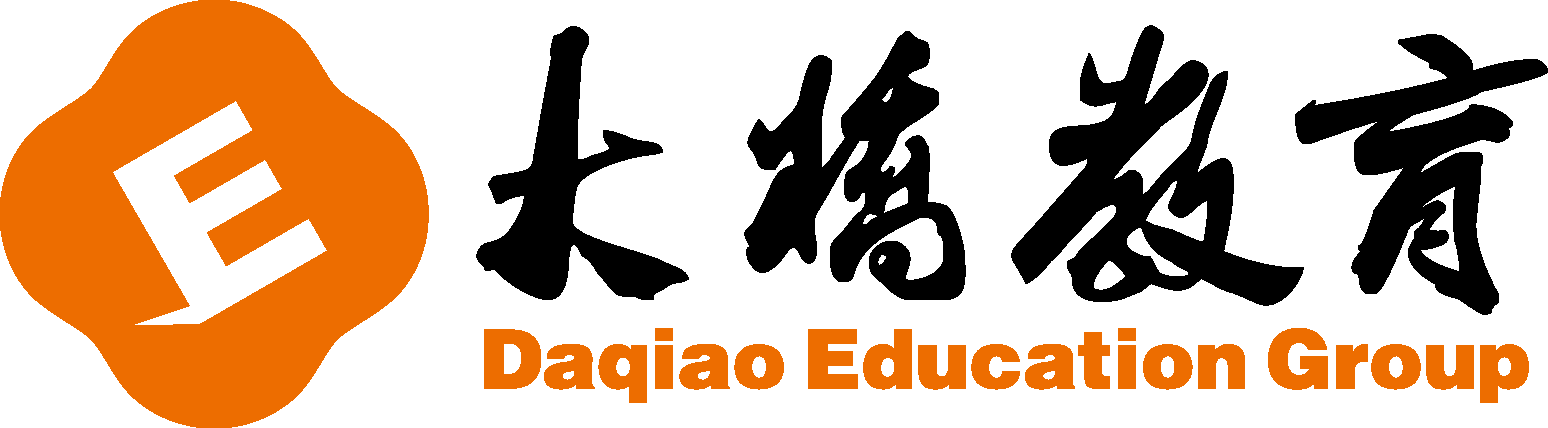 6. Must I clean my room now?（做否定回答）
    _______, you_______.
7. The child is sleeping. （改为复数形式）
    The_______ _______sleeping.
8. The boy is swimming in the river. （对划线部分提问）
    _______ _______the boy swimming?
9. Nancy is in the garden.（对划线部分提问）
    _______ _______Nancy?
10. Jerry is jumping off the wall.（对划线部分提问）
    ________ _______Jerry_______?
No
needn't
children  are
Where    is
Where    is
What      is
doing
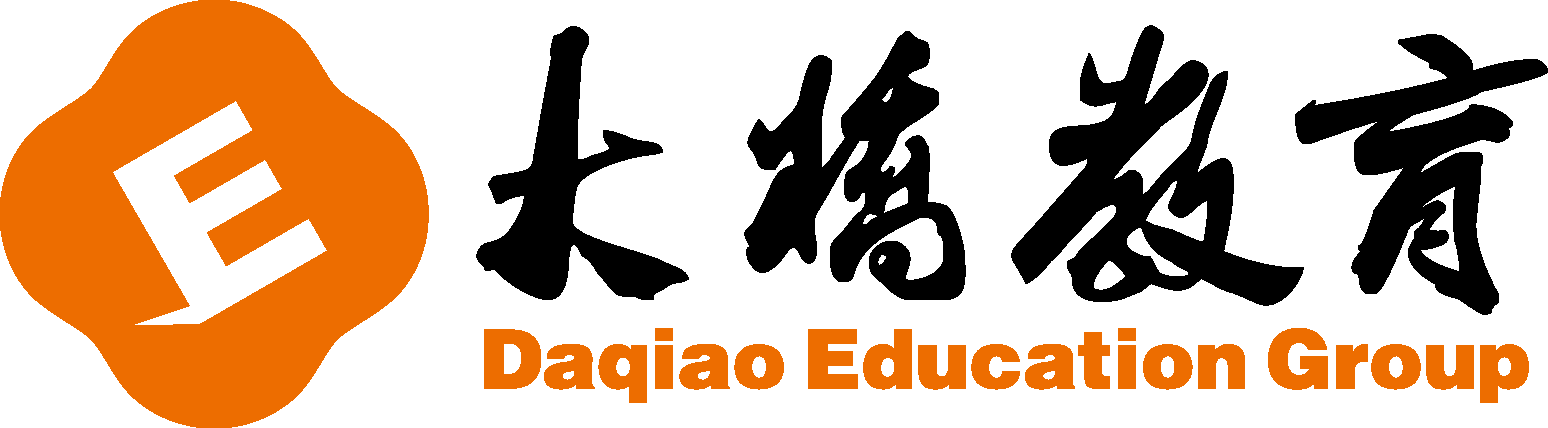 Ⅵ.补全对话。
Teacher: Good afternoon, Mary. 1._______
Mary: I'm doing my homework.
Teacher: 2. _______
Mary: She is in the computer room.
Teacher: 3._______
Mary: She is typing the letter.
Teacher: Are Tony and John in the computer room?
Mary: 4._______
Teacher: Where are they?
Mary: They are in the classroom.
Teacher: 5._______
Mary: No, they aren't. They are sleeping.
A
A. What are you doing?
B. Are they doing their homework?
C. Where is Tina?
D. What is she doing?
E. No, they aren't.
C
D
E
B
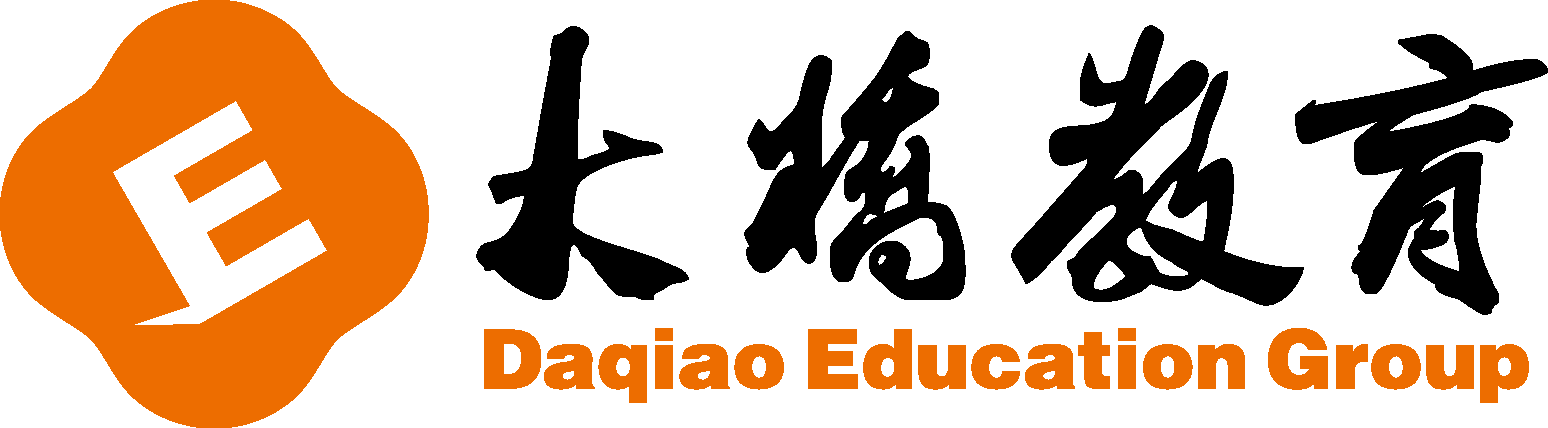 IV.阅读短文，选择正确答案。
  My name is Jason. This is my flat (公寓). There is a living room, a kitchen, a bathroom and two bedrooms in my house. Look! There is big sofa in the middle of the living room. The television is near the sofa. There is a photo of my family on the wall. Come here and have a look. This is my wife Judy. She is cooking a meal. Oh, my daughter's name is Lucy. She is doing her homework.
1. There are_______bedrooms in Jason's flat.
A. two      B. three       C. four         D. five
2. The television is ______the sofa.
A. in         B. on            C. near          D. off
A
C
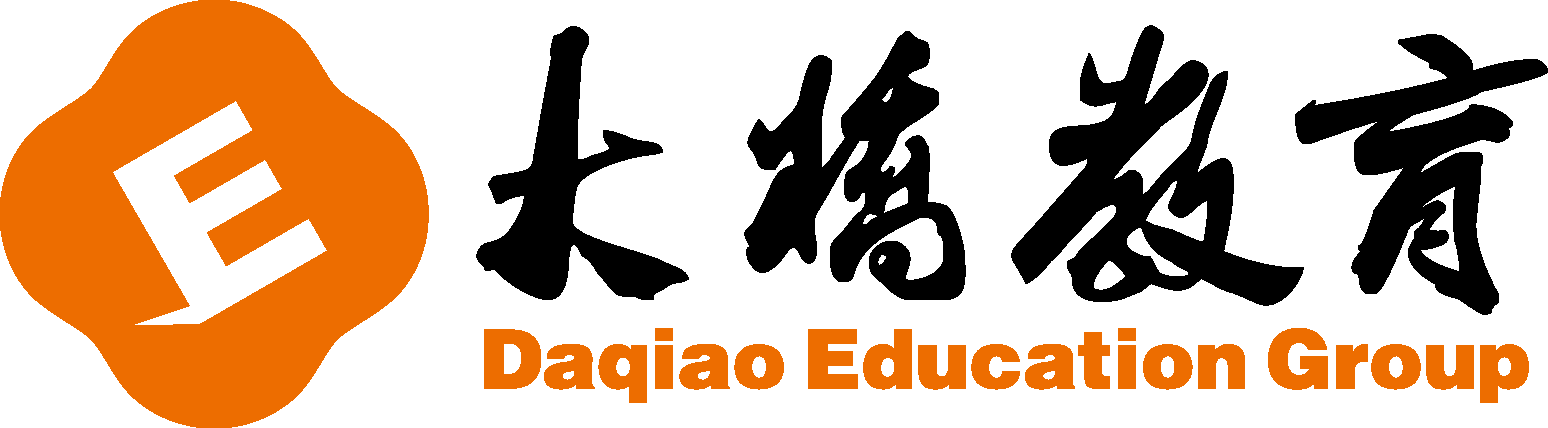 3. There is a photo of_______on the wall.
  A. Jason's family                        B. Jason's house    
  C. Jason's bedroom                    D. Jason's sofa
4. Jason is Lucy's_______.
  A. mother         B. father            C. daughter            D. wife
5. Judy is _______.
  A. doing homework                    B. sleeping   
  C. cooking                                 D. cleaning the room
A
B
C
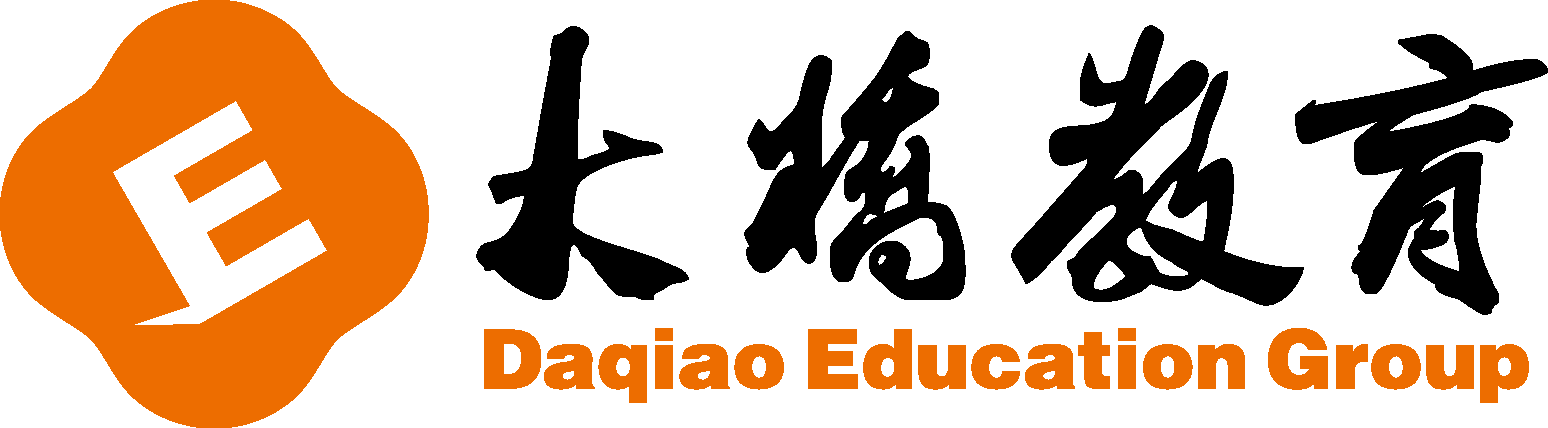 Thanks for listening!